Clean Gas
Renewable energy
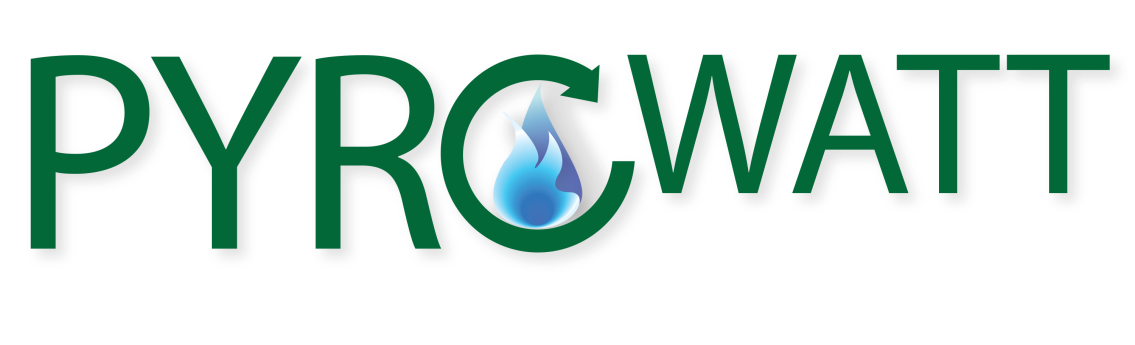 DECENTRALIZÁLT BIOMASSZA FELHASZNÁLÁS (Gázgenerátoros kiserőmű a gyakorlatban)Madár ViktorPYROWATT
2022 Sátoraljaújhely
Clean Gas
Renewable energy
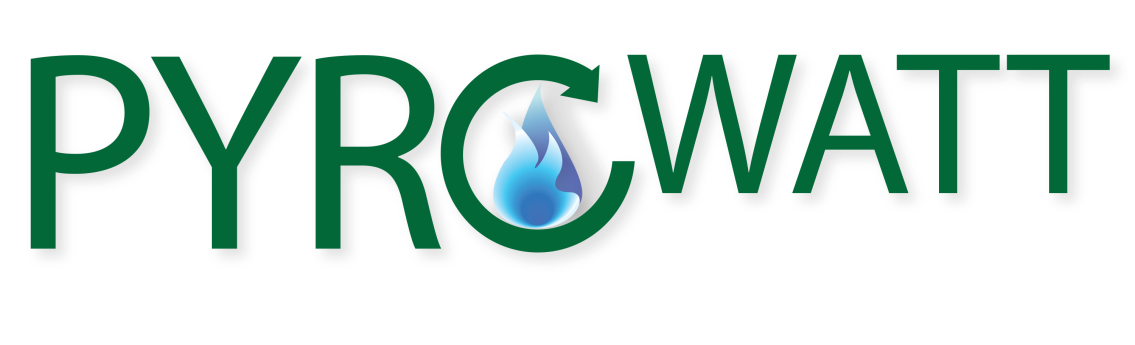 Gázgenerátoros erőmű előnyei:
magas hatásfok kis teljesítményszinten 
gyorsan reagál a változó teljesítményigényekre
gyorsan indítható, megállítható
mobilizálható, moduláris kialakítás
széles tüzelőanyag felhasználhatóság, rövid átállási idővel
Clean Gas
Renewable energy
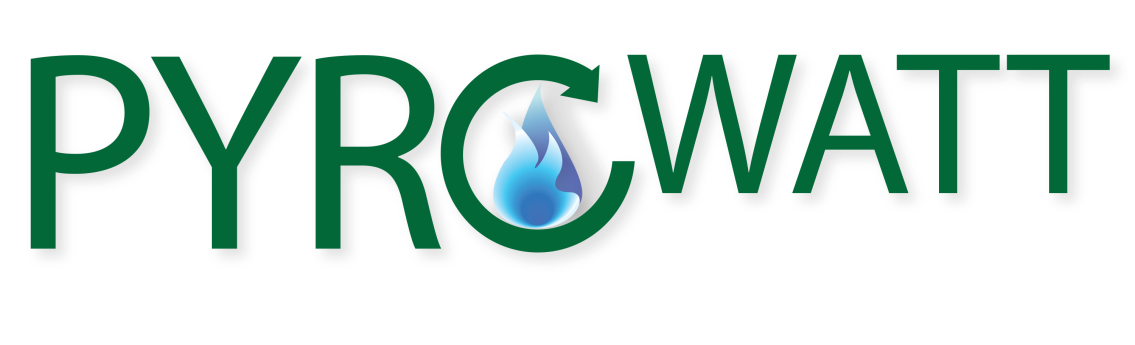 Felhasználható tüzelőanyagok:
erdőművelési melléktermékek aprítékai
mezőgazdasági melléktermékek aprítékai (pl. kukorica, repce szár, magvak, héjjak stb.)
faüzemek hulladékai, (raklap, bútor, stb.)
0,8-1,2 kg faaprítékból 1kWh elektromos és 2 kWh hőenergia keletkezik
Clean Gas
Renewable energy
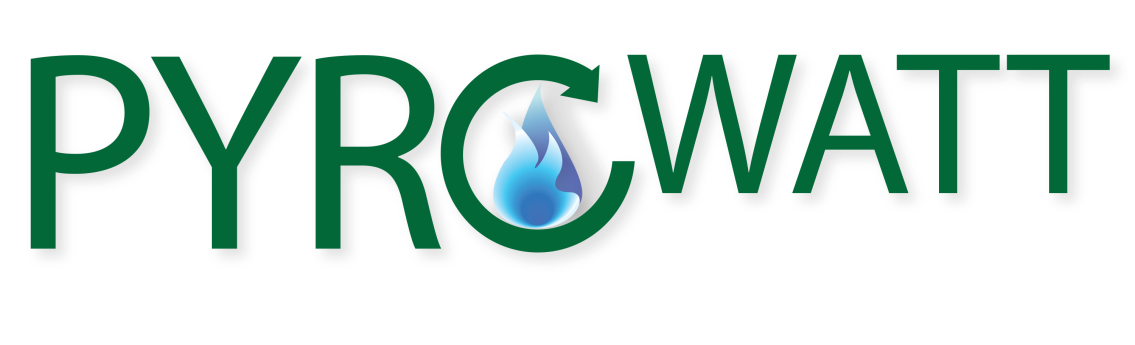 Alkalmazási lehetőségek:
távhőrendszerbe illesztés
Hely hő és villamos energia előállítás ipari fogyasztóknál
végponti erőmű
hálózattól távol eső helyeken villamos energia szolgáltatás
Elektromobilitás töltőpont energia ellátása
Clean Gas
Renewable energy
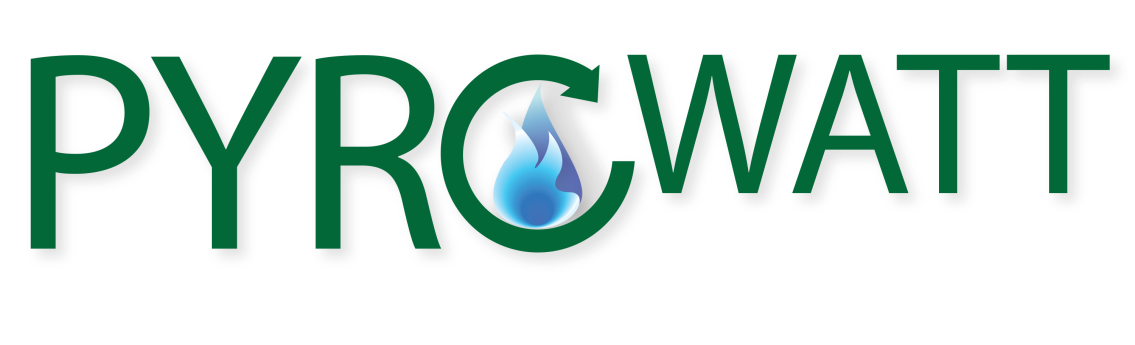 Biomassza energetikai átalakításának folyamatábrája
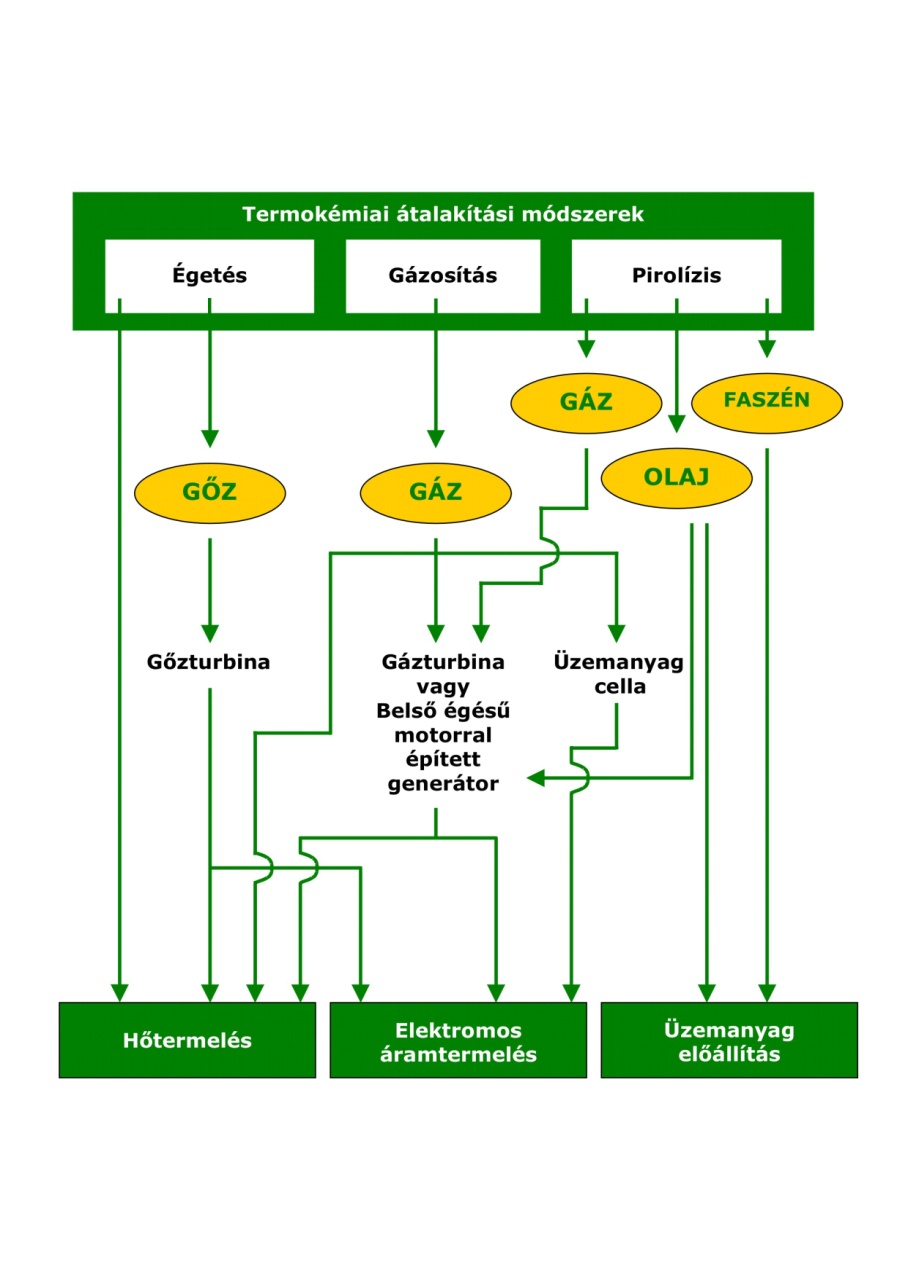 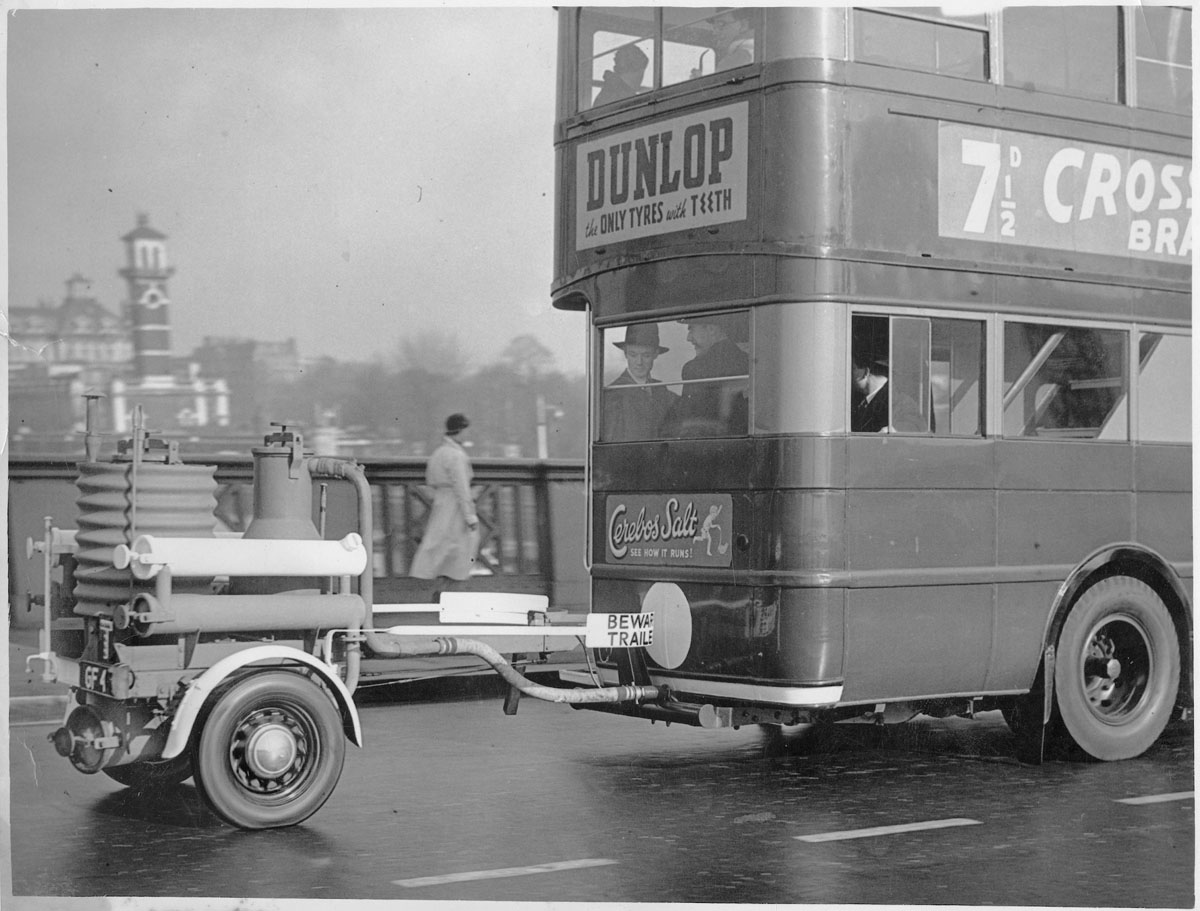 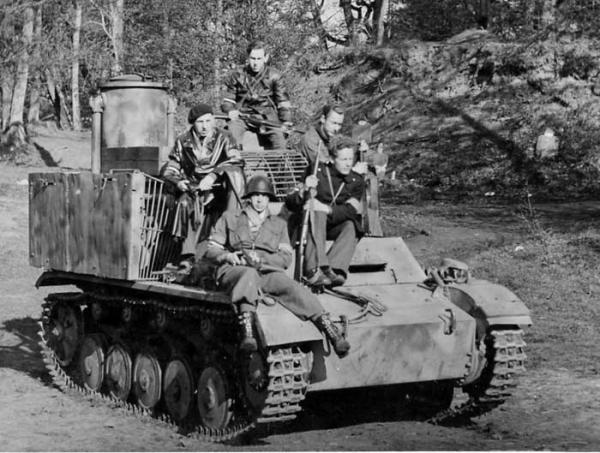 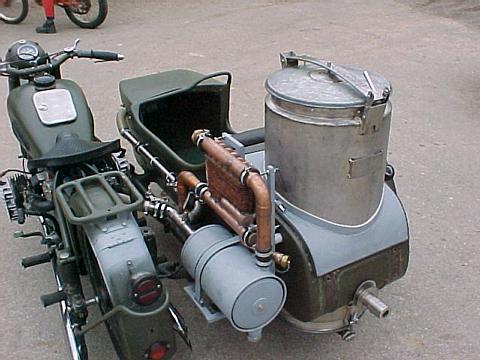 Clean Gas
Renewable energy
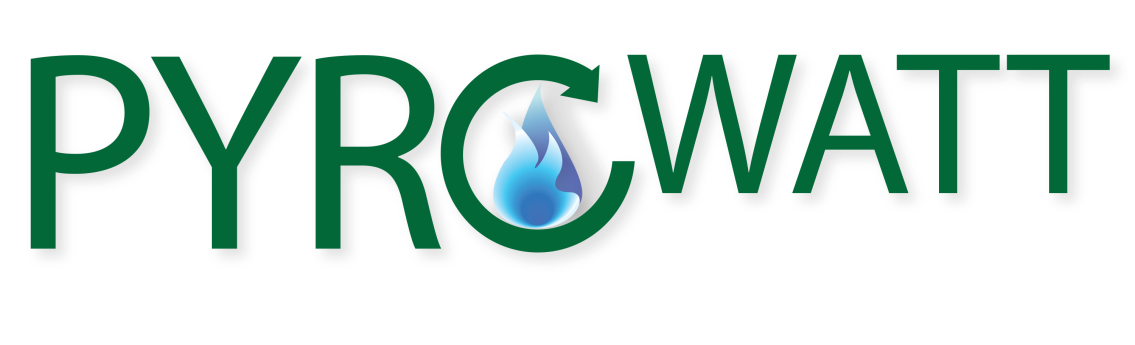 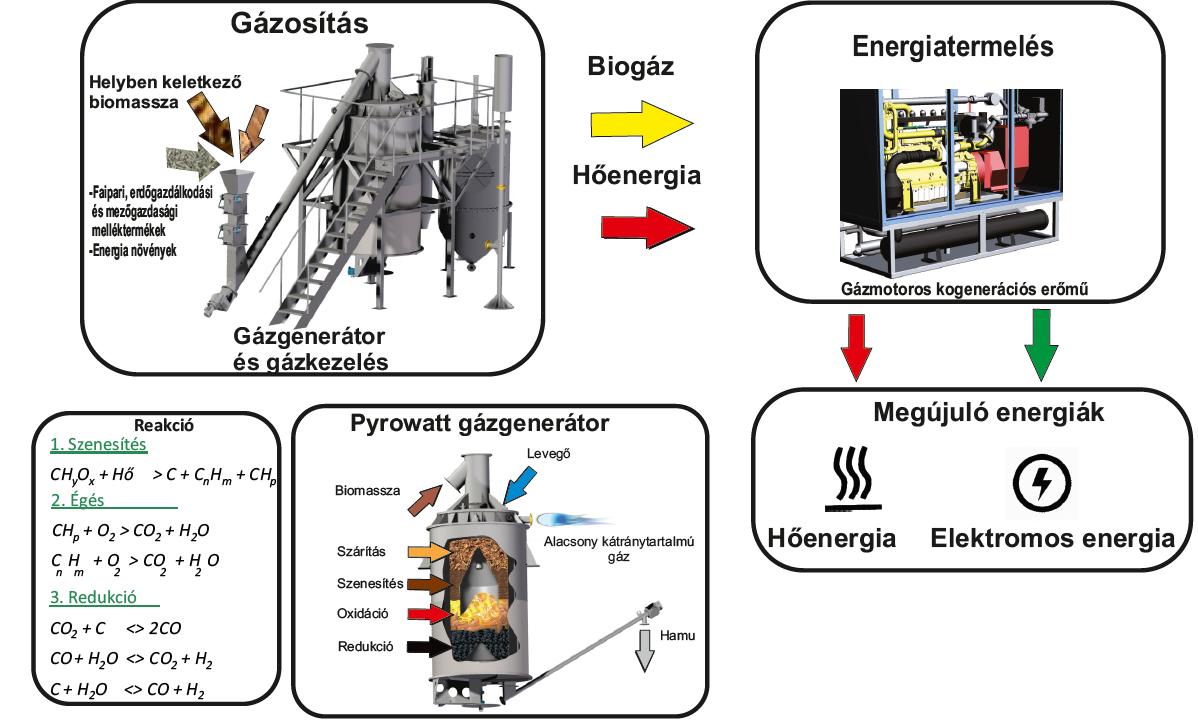 Clean Gas
Renewable energy
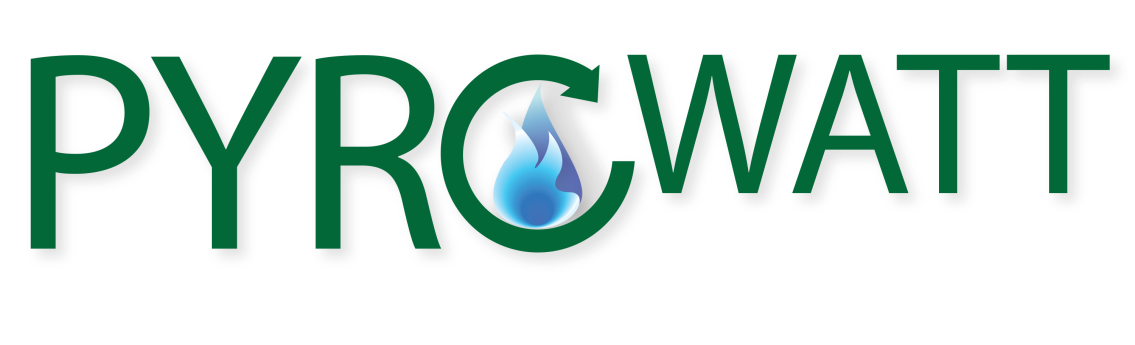 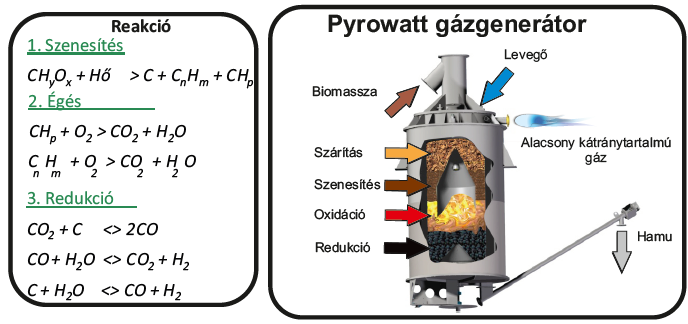 Clean Gas
Renewable energy
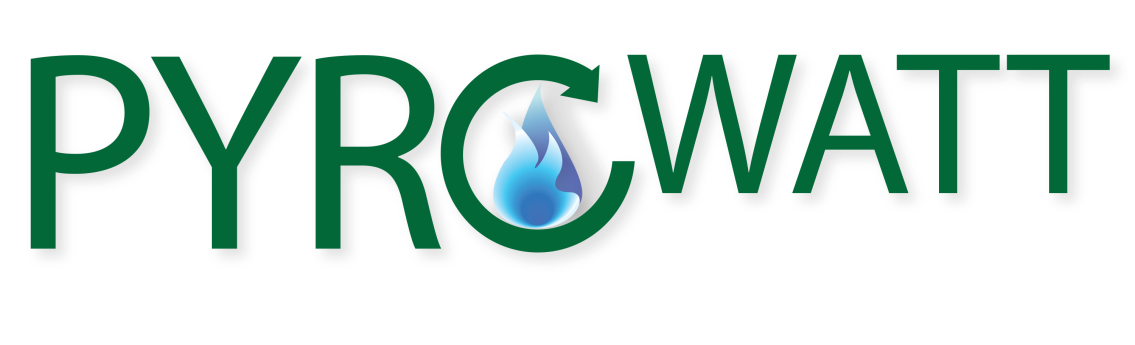 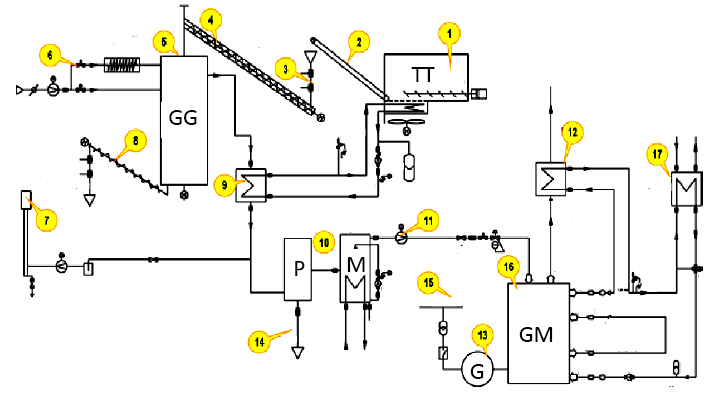 Clean Gas
Renewable energy
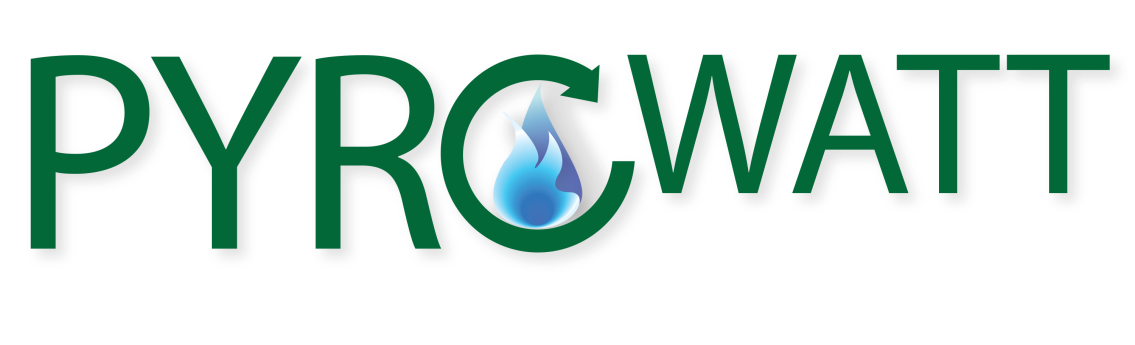 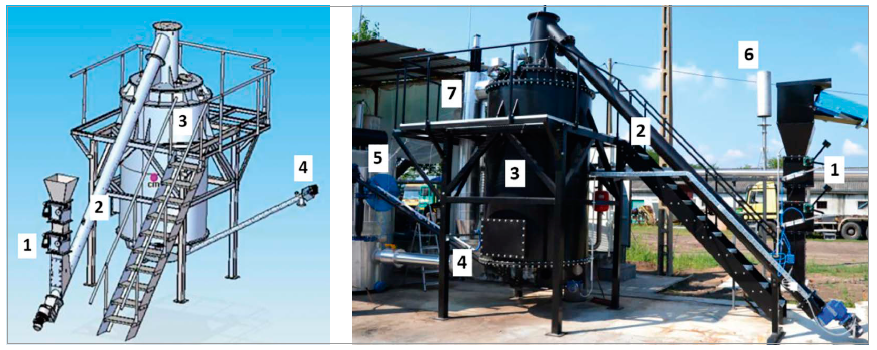 Clean Gas
Renewable energy
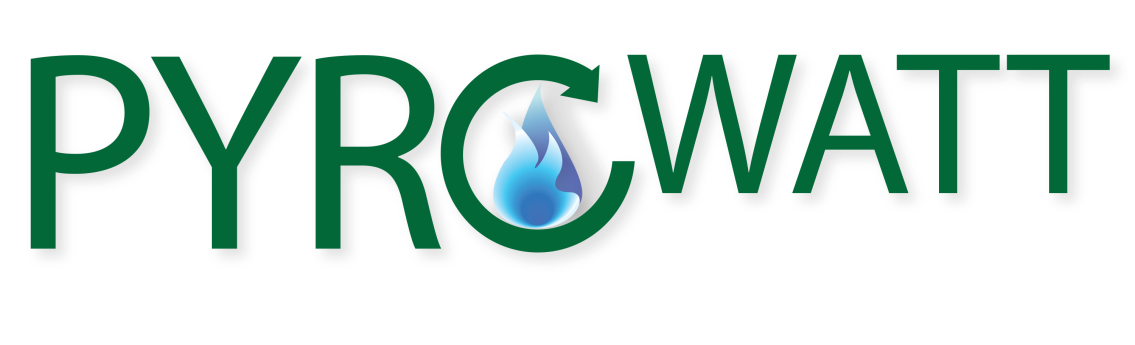 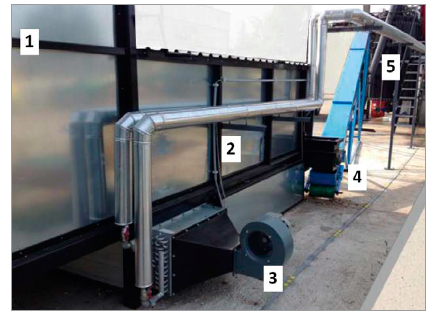 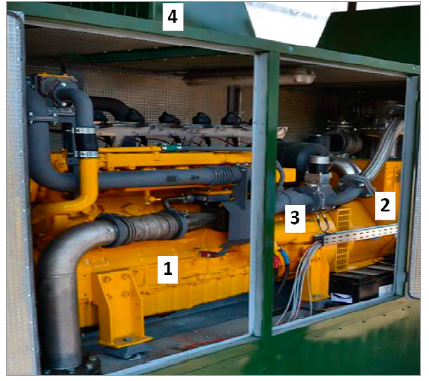 Clean Gas
Renewable energy
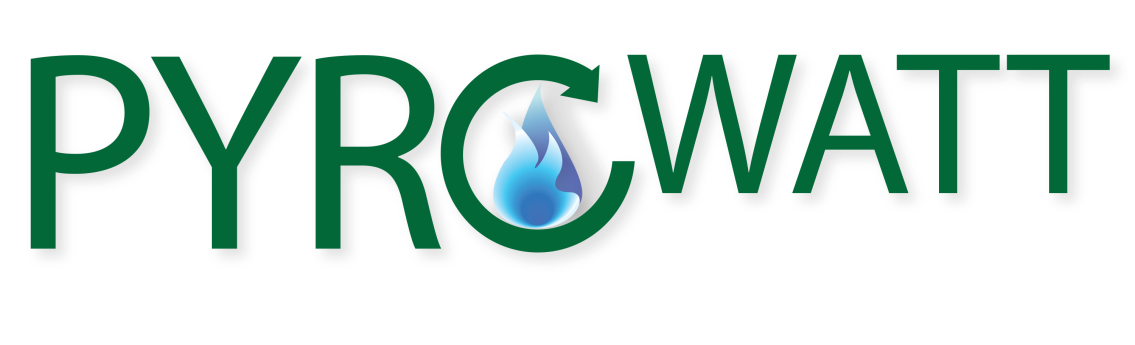 Hamuban dúsult aktivált bioszén
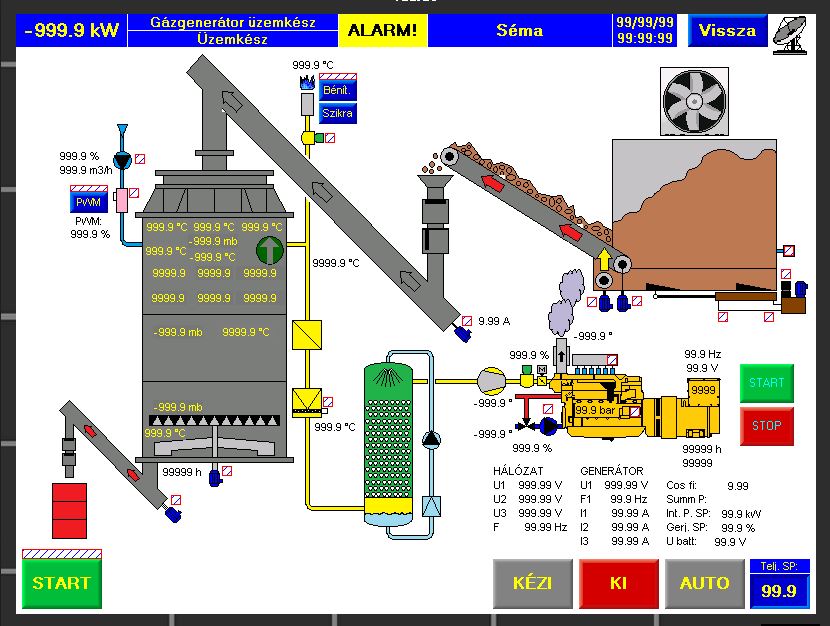 1kg bioszén= 3,5kg légköri CO2 megkötés
Talajaktivátor, humuszképződés, stb. Jövő a mezőgazdasági termelésben
Clean Gas
Renewable energy
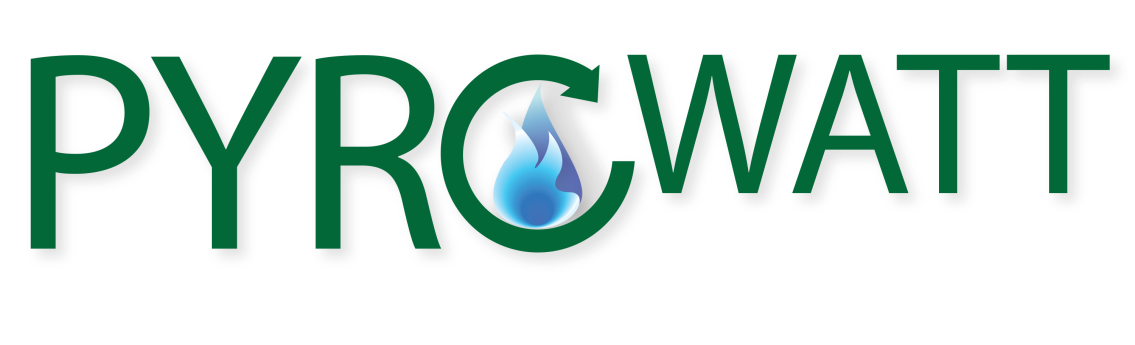 A kísérleti berendezésnél mért teljesítmények %-os megoszlása (Prof.Dr.Tóth László)
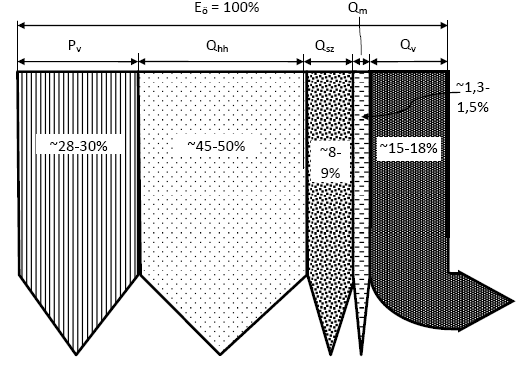 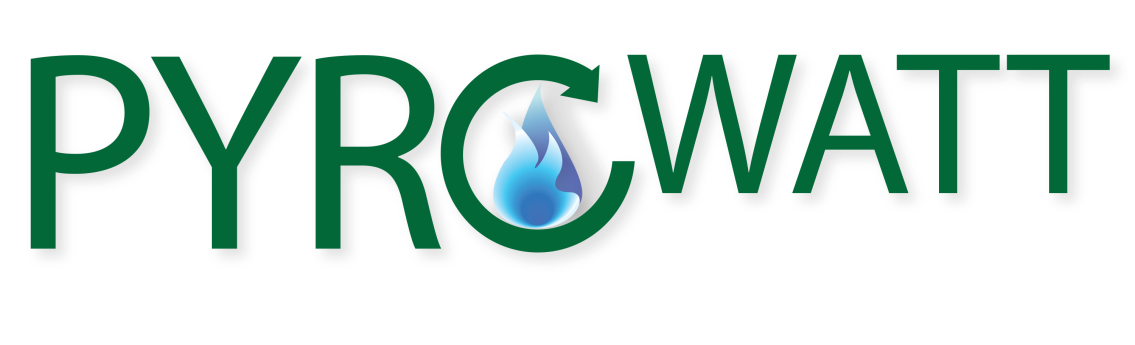 Clean Gas
Renewable energy
2021 120kW TRIGENERÁCIÓ
2019 BIOMIX 50kW
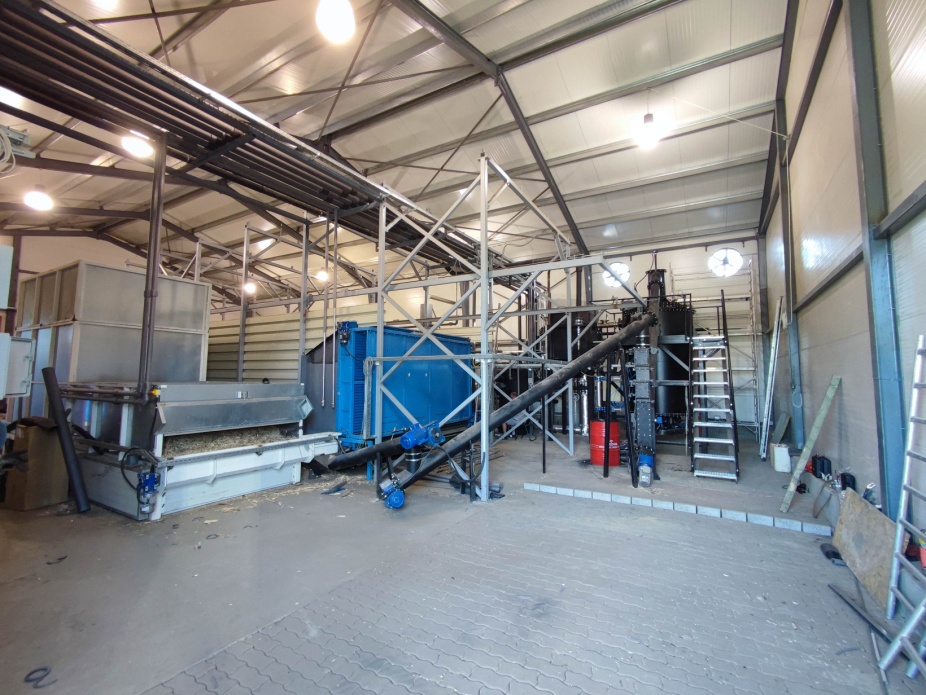 2018 PW 10kW
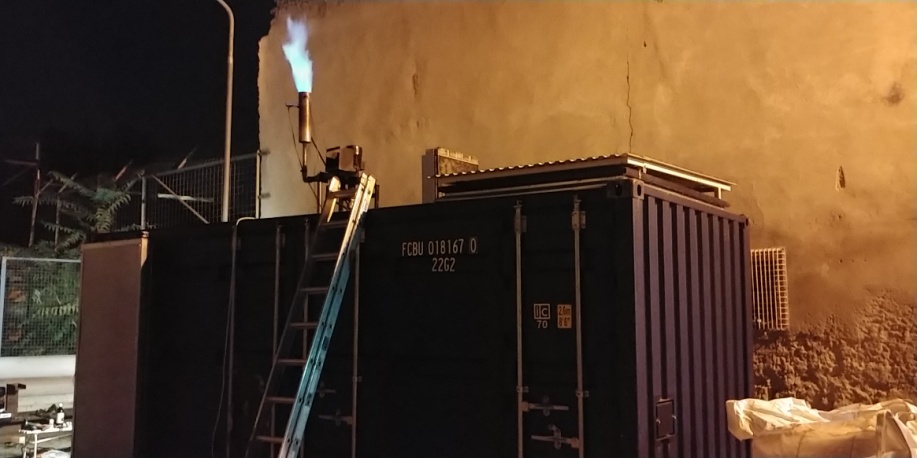 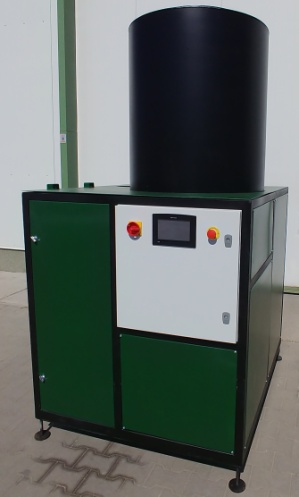 2016 100kW KOGENERÁCIÓ
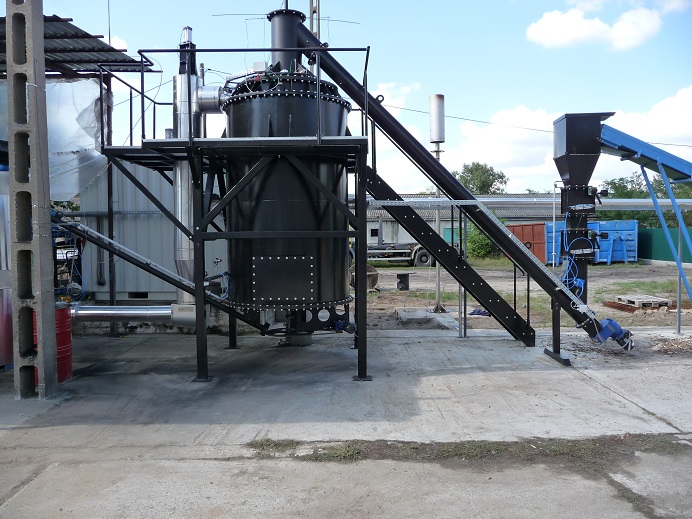 2011 50kW proto
2013 28kW
2005
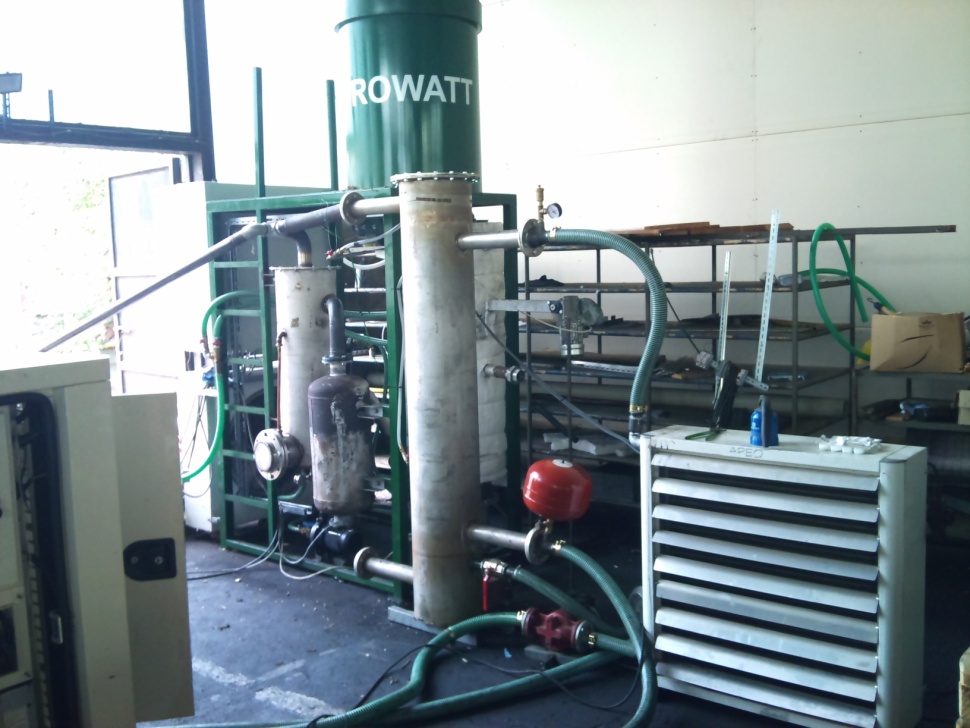 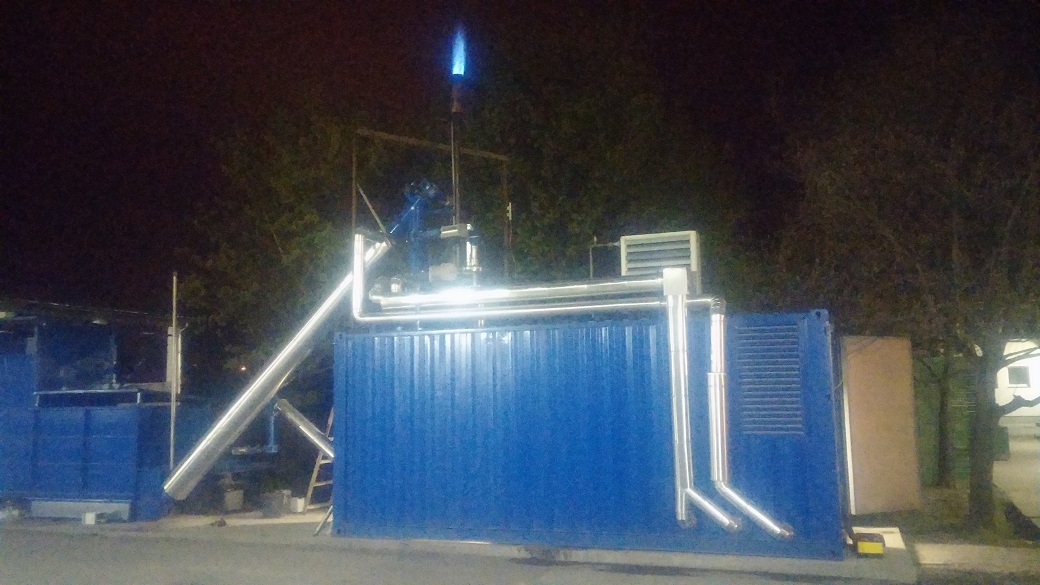 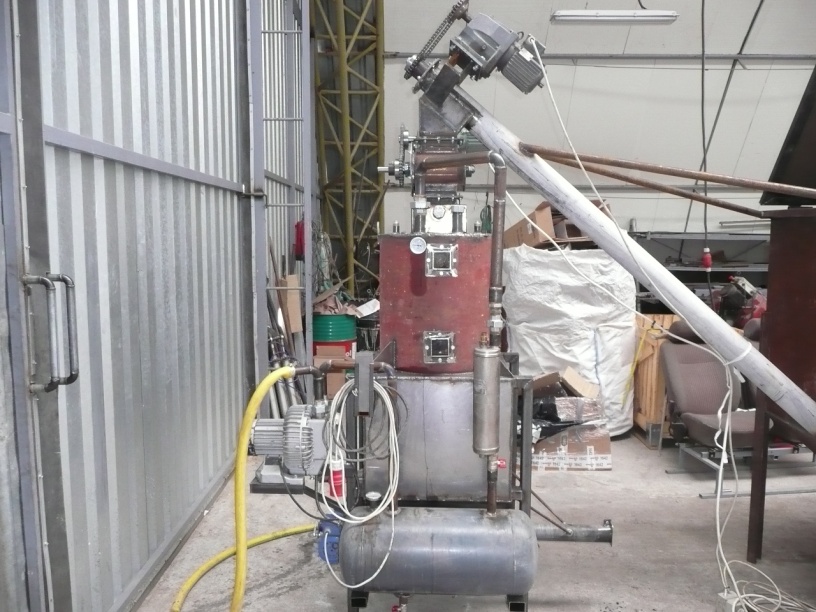 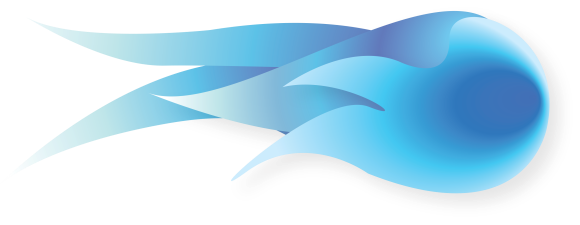 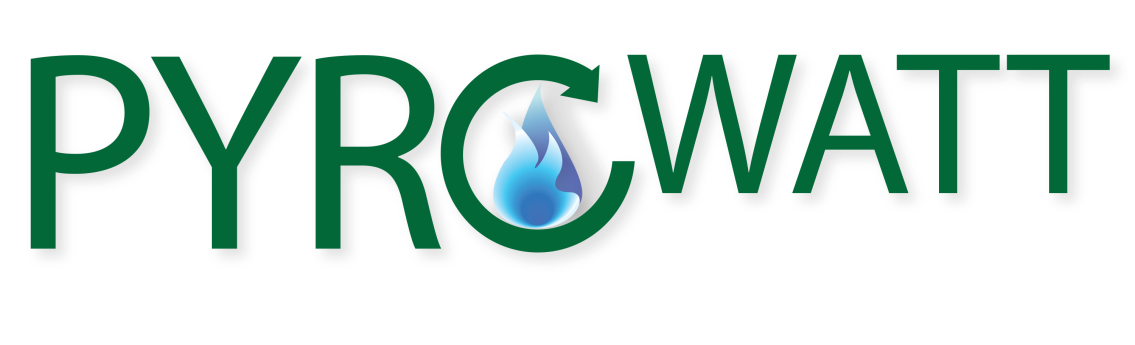 Clean Gas
Renewable energy
Kutatás és fejlesztés eredménye
Research and development results
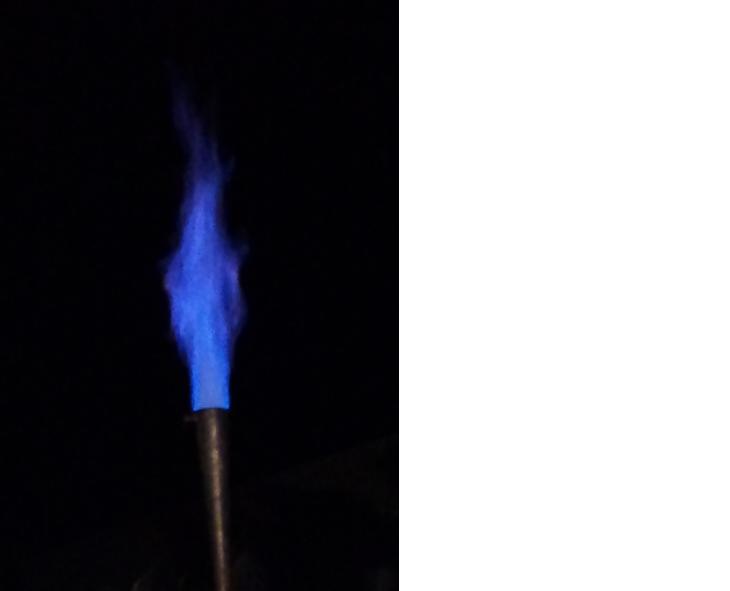 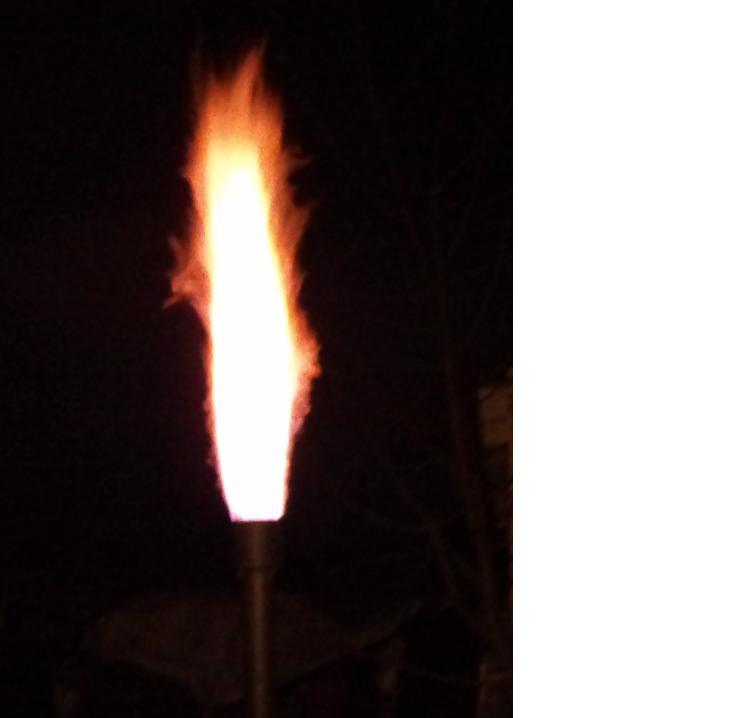 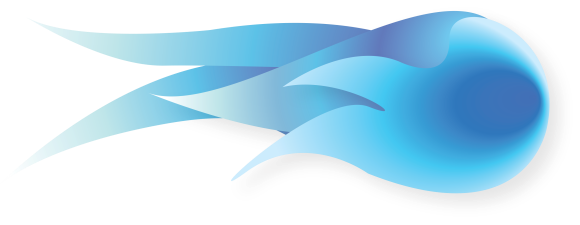 Tar content 1000 mg/Nm3 // Kátránytartalom 1000 mg/Nm3
Tar content 50 mg/Nm3 // 
Kátránytartalom 50 mg/Nm3
Clean Gas
Renewable energy
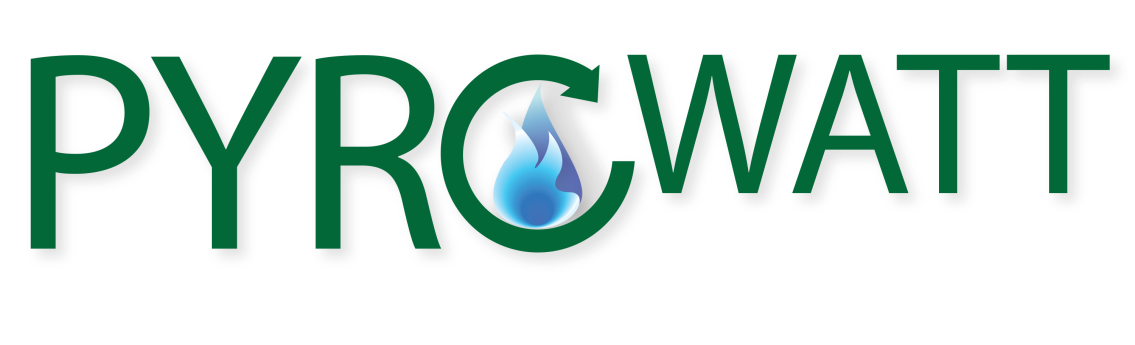 Köszönöm megtisztelő figyelmüket!
Thank you for your attention!
Madár Viktor
Pyrowatt Kft
www.pyrowatt.hu
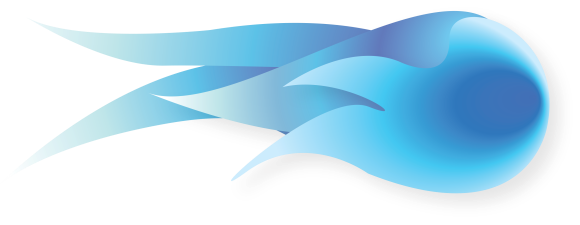